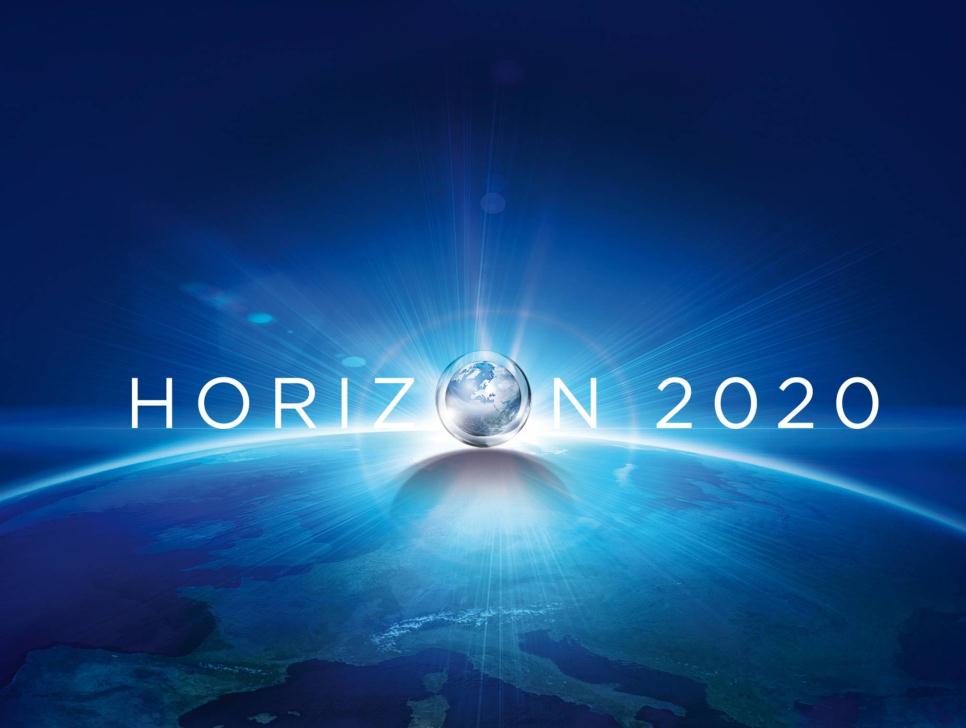 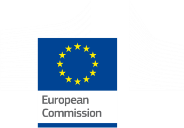 Session on call EO-2 (PCP) 
on Space/Earth Observation
DG GROW - Internal Market, Industry Entrepreneurship and SMEs
GROW/I1 - Space Policy and Research Unit
Nicolas.PETER@ec.europa.eu
Eafip Event, Paris, 28 October 2015
Summary
Horizon 2020 programme
Space research in Horizon 2020
Horizon 2020 Space Work Programme 2016-2017
Copernicus programme
PCP in Horizon 2020 Space Work Programme 2016-2017
Downstream services for public authorities
Additional information
1. HORIZON 2020
European Union programme for 
research and innovation for 2014-2020
Space Programmes in MFF 2014-2020
Multiannual Financial Framework 2014-2020
~ 12.000 M€
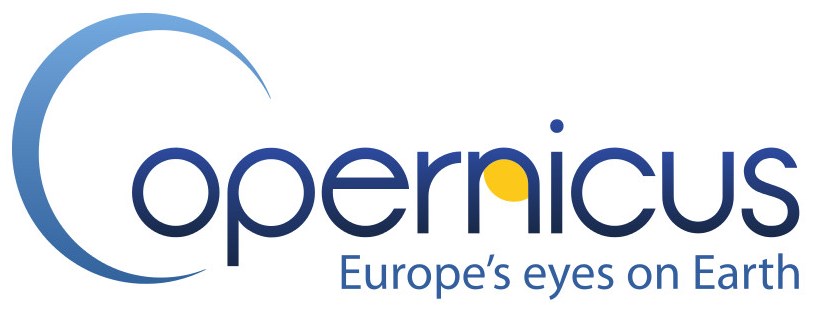 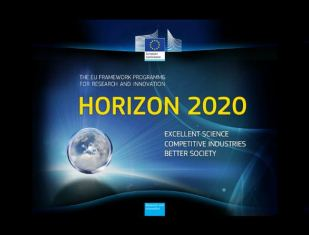 ~ 3.800 M€
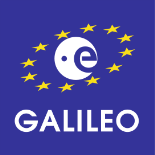 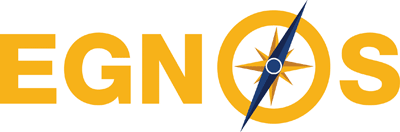 ~ 1.400 M€
~ 6.300 M€
Horizon 2020
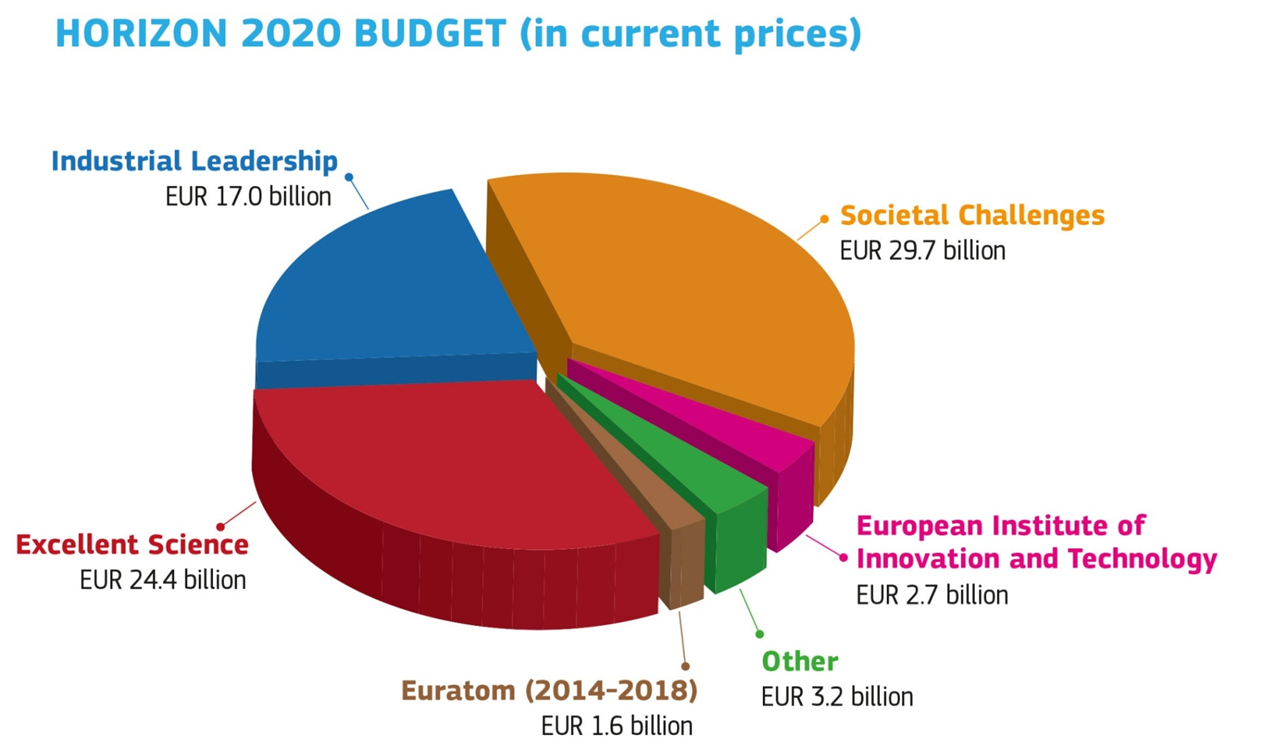 € 79 billion from 2014 to 2020
2013 figures
2. Space Research in Horizon 2020
H2020 Space
Specific Programme
Enabling European competitiveness, non-dependence and innovation of the European space sector
Safeguard and further develop a competitive, sustainable and entrepreneurial space industry and research community and strengthen European non-dependence in space systems
Boost innovation between space and non-space sectors
Enabling advances in space technologies
Enabling the exploitation of space data
Enabling European research in support of international space partnerships
The application of space technologies shall be supported through the respective specific objectives of the priority "Societal challenges", where appropriate
For more information please consult Council Decision of 3 December 2013, OJ L 347/993.
H2020 Space
building blocks
Satellite Navigation 
(Galileo and EGNOS)
Earth Observation
(Copernicus)
Competitiveness of the European Space sector
Protection of the European Space Assets
Applications
Applications
Technologies for European non-dependence and competitiveness
Space Surveilance and Tracking
Data
EGNSS evolution
Space Weather, Space Debris, 
Near Earth objects
Independent 
access to space
Copernicus evolution
Space Science and Exploration
Bottom-up engagement of SMEs in space R&D (SME Instrument)
Fast Track to 
Innovation pilot
H2020 Space
Work Programmes
Horizon 2020 is being implemented through a sequence of work programmes
Horizon 2020 Space Work Programmes
WP 
2014-2015
WP 
2016-2017
…
2014: 167.57 M€
2015: 182.05 M€
2016: 165.67 M€
2017: 181.40 M€
H2020 Space
Calls for proposals
2014-2015  work programme published on 10 December 2013
2014 call:  call closed, grants signed, projects launched in January 2015
2015 call:  call closed, projects in the phase of 'grant preparation'
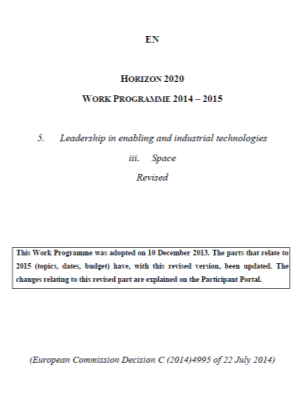 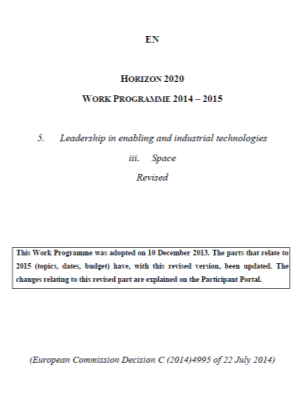 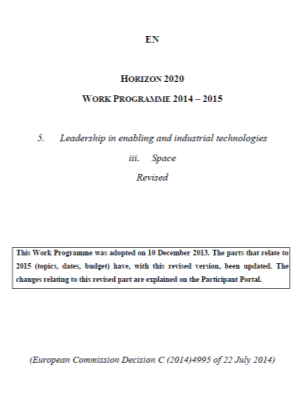 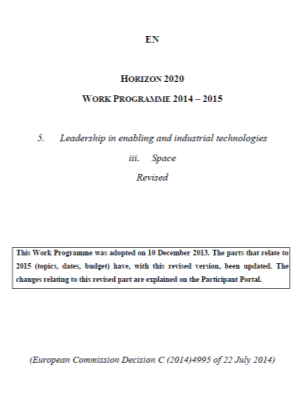 2016-2017 work programme published on 13 October 2015
2016 call:  call deadline 3 March 2016
2017 call:  call deadline 1 March 2017
WP pre-published draft version (part 05iii LEIT-Space) is available at:
http://ec.europa.eu/programmes/horizon2020/en/draft-work-programmes-2016-17

The associated draft guidance documents are available at:
http://ec.europa.eu/growth/sectors/space/research/horizon-2020/
H2020 Space WP 2016-17 structure
EO
Earth Observation
applications and services
COMPET
Competitiveness of the European Space sector: 
Tecnology and Science
(incl. Space Weather)
EGNSS
Galileo & EGNOS applications and infrastructure
SST
Space Surveillance and Tracking support framework
Calls for proposals: 
EO downstream applications
Evolution of Copernicus services
EO "big data" shift
Calls for proposals: 
Critical space technologies
Strategic research clusters
EO & SatCom technologies
Science and Exploration
Space Weather
Space Portal
Technology transfer
Calls for proposals: 
EGNSS applications
Other actions: 
Contribution to the SST support framework 
Improving the performance of SST at European level
Other actions:
Evolution of EGNSS infrastucture, mission and services
Other actions:
ESA Engineering support
Horizon prize on 
   low-cost access to space
SME Instrument
Fast Track to 
Innovation 'pilot'
[Speaker Notes: Don't forget to mention: 

"Miscellaneous" activities implemented under Other actions include: 
H2020 proposal preparation, evaluation and project monitoring.
Studies and communication activities supporting H2020 LEIT-Space.]
H2020 EO
In Horizon 2020, Earth observation (EO) research and innovation is addressed in LEIT/space and in the GEO part of societal challenge 5
future generation of the Union space systems including Copernicus; innovative products and services based on remote sensing, geo-positioning or other types of satellite enabled data; data access
global environmental observation and information systems; environmental and climate services; global markets

LEIT/space
Copernicus user uptake: stimulate business environment and foster public demand
Copernicus evolution: services, data infrastructure
Cross-cutting: technologies, international cooperation, market intelligence

SC5/GEO
Global and in-situ observing systems
GEOSS challenges
Cross-cutting: data, international cooperation
H2020 Space
Earth observation calls for proposals
H2020 Space WP 2016-17 
EO topics
SC2: Blue Growth – demonstrating an ocean of opportunities (H2020-BG-2016-2017):          
BG-9-2016: An integrated Arctic observing system    
BG-12-2016: Towards an integrated Mediterranean Sea Observing System   
SC2: Sustainable Food Security – resilient agri-food chains (H2020-SFS-2016-2017):          
SFS-43-2017: Earth Observation services for the monitoring of agricultural production in Africa 

SC5: Earth Observation (H2020-SC5-2016-2017):          
SC5-18-2017 - Novel in-situ observation systems    
SC5-19-2017 - Coordination of citizens' observatories initiatives    
SC5-20-2016 - European data hub of the GEOSS information system   

LEIT/space: Earth Observation (H2020-EO-2016 and H2020-EO-2017)          
EO-1-2016 and EO-1-2017: Downstream applications    
EO-2-2016: Downstream applications for public sector users    
EO-3-2016: Evolution of Copernicus services    
EO-2-2017: EO Big Data Shift   
LEIT/space: Competitiveness of the European Space Sector: Technology and Science (H2020-COMPET-2017)          
COMPET-2-2017: Competitiveness in Earth observation mission technologies   

SME Instrument (H2020-SMEInst-2016-2017)
SMEInst-04-2016-2017: Engaging SMEs in space research and development    
SMEInst-12-2016-2017: Boosting the potential of small businesses
3. Copernicus Programme
Copernicus
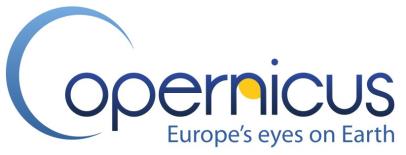 The Copernicus programme is a cornerstone of the European Union’s efforts to monitor the Earth and its many ecosystems, whilst ensuring that its citizens are prepared and protected in the face of crises and natural or man-made disasters.


The Copernicus programme places a world of insight about our planet at the disposal of citizens, public authorities and policy makers, scientists, entrepreneurs and businesses on a full, free and open basis.
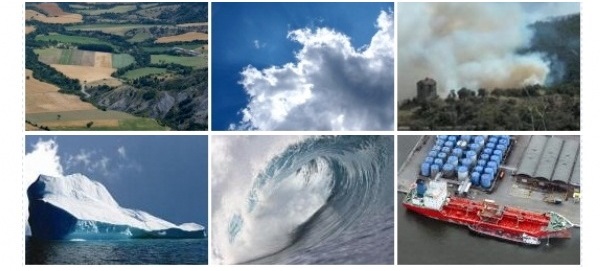 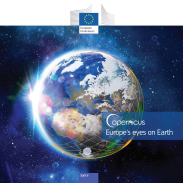 Copernicus
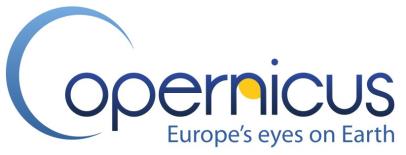 The Copernicus programme entered its operational phase with the launch of Sentinel-1A in 2014 and its governance is based on the Copernicus Regulation adopted the same year which establishes the Commission as the Programme manager owning the infrastructure and data rights on behalf of the Union;

Copernicus services are based on information from a dedicated constellation of satellites, known as “Sentinels”, as well as tens of third-party satellites known as “contributing space missions”, complemented by “in situ” (meaning local or on-site) measurement data;

By making the vast majority of its data, analyses, forecasts and maps freely available and accessible, Copernicus contributes towards the development of new innovative applications and services, tailored to the needs of specific groups of users, which touch on a variety of economic and cultural or recreational activities, from urban planning, sailing and insurance to archaeology.
Copernicus
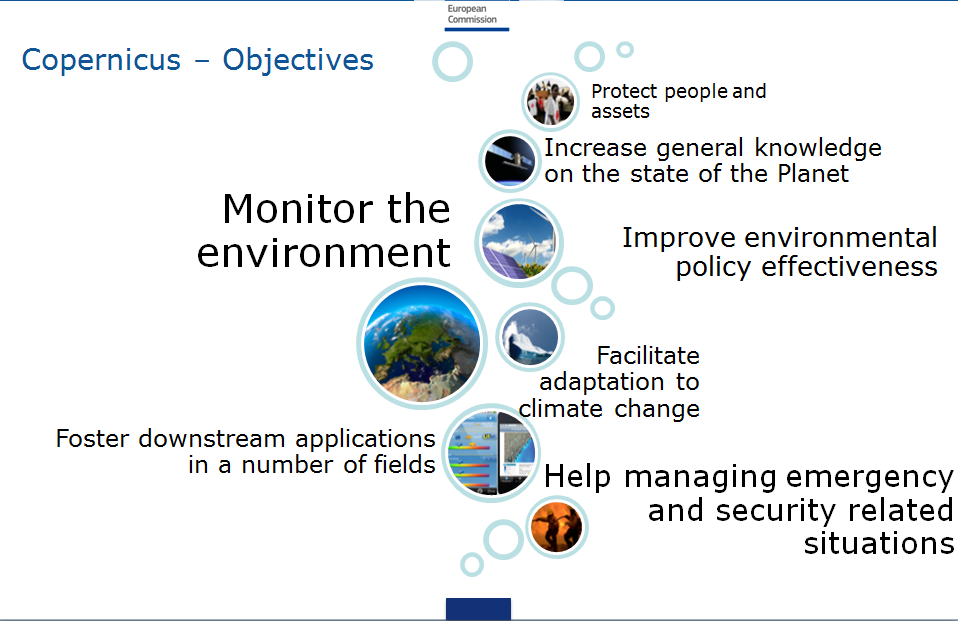 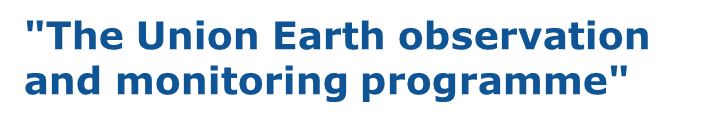 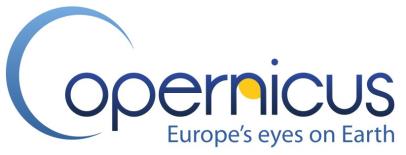 Copernicus
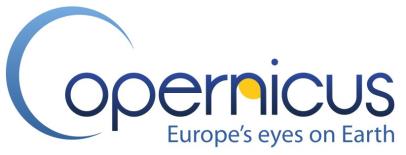 COPERNICUS SERVICES
http://www.copernicus.eu/main/overview/ 

Address six main thematic areas:
Land monitoring
Marine monitoring
Atmosphere monitoring
Emergency management
Security
Climate change

Data access 
Copernicus users can also have a direct access to satellite data

Copernicus Space Component
Earth Observation Satellites
http://www.copernicus.eu/main/satellites
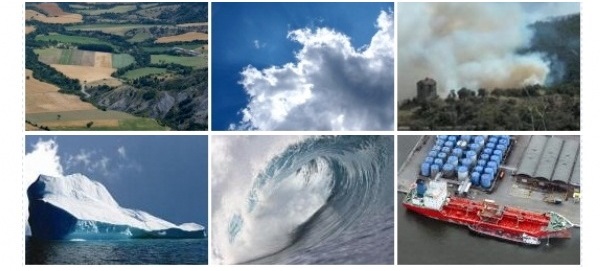 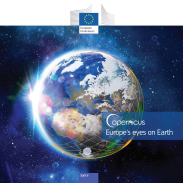 NEW 
COPERNICUS 
Brochure
http://www.copernicus.eu/main/Brochure
Copernicus
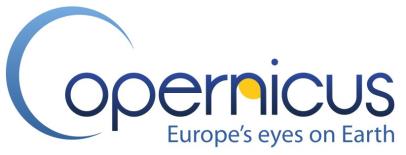 Economic and Societal value added
Copernicus constitutes a cornerstone of the broader EU space
and industrial policy, and will generate significant economic and social benefits.

Driver for research, innovation and the creation 
of highly skilled jobs, with direct and indirect benefits 
for the EU economy.

The bottom-line can be summarised as follows:
Cost per EU citizen = ~€1,07/year;
Every €1 spent generates a return of ~€3,2;
Expected minimum financial benefits by 2030 of ~€30 bn. on Europe's GDP;
An estimated 50.000 jobs will be maintained or created over the next 15 years.
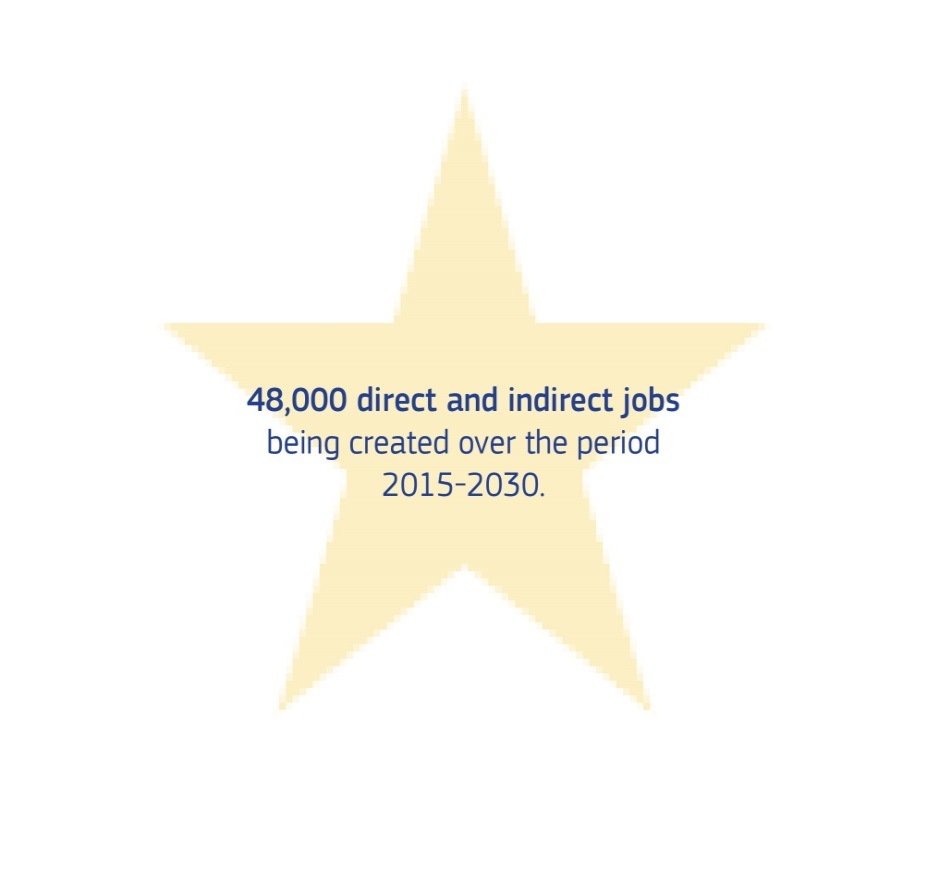 4. PCP in Horizon 2020 Space Work Programme 2016-2017
WP 2016-17 structure
of the 'calls'
H2020 Space Work Programme
Calls for proposals
Calls for proposals
Calls for proposals
Topics
Topics
Topics
Specific challenge
Scope
Expected Impact
[Speaker Notes: Specific challenge (= THE PROBLEM): the aspect of the Societal Challenge or Industrial Technology that needs to be tackled (i.e. the problem). The applicant should understand what is at stake. The WP text does not outline the expected solutions to the problem, nor the approach to be taken by the applicant.
Scope (=SPECIFICATION OF THE PROBLEM): the scope can be used to focus, or specify a perimeter to, the problem stated in the specific challenge. It can be used in a positive way ( eg  explicitly highlight the range of R&I activity required) or a negative way (used in the assessment of whether a proposal falls out of scope -or partly out of scope- of a call).
Impact: the extent to which project outputs should contribute to the expected impacts described for the topic, to enhancing innovation and integration of new knowledge, to strengthening the competitiveness and growth etc. The dissemination and exploitation of future research results are vital steps in the chain towards achieving impacts. Therefore funded projects should result in concrete, meaningful and Europe-wide benefits to many stakeholders, thereby helping solving pressing issues faced by many.]
EO-2-2016
EO-2-2016
EO-2-2016
EO-2-2016
EO-2-2016
5. Additional information
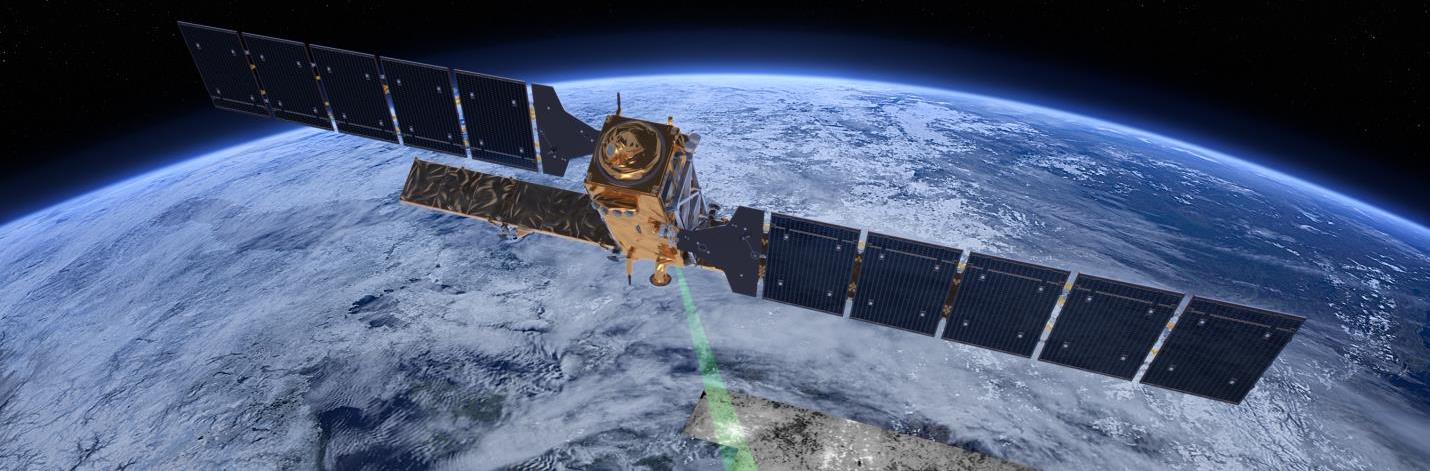 Earth observation
Image credits: ESA
WP 2016-2017 – EO Support documents
Access to Copernicus data
http://www.copernicus.eu/main/data-access 


Evolution of Copernicus services
http://ec.europa.eu/growth/sectors/space/research/horizon-2020/index_en.htm
29
WP 2016-2017
Implementation calendar
Beyond the deadline… Example of the evaluation process (2015)
8 April: closure Call
6-10 July: Ethics screening
    5 August: Inform applicants
Remote evaluations
11 May – 5 June
Central evaluations
8 June – 3 July
Panel 
Review
Finalisation
Receipt of proposals
Individual
evaluation
Consensus
group
Final ranked list

Evaluation results sent to applicants

Initiation Grant Agreement Preparation
Panel report

Evaluation Summary Report

Cross-readings

Panel ranked list
Consensus
Report
Individual
Evaluation
Reports

(done  remotely)
Eligibility check

Allocation of proposals to evaluators
8/4/2015         Time-To-Inform (TTI): 5 months           8/9/2015
Horizon 2020 Space
2016-2017 'calls'
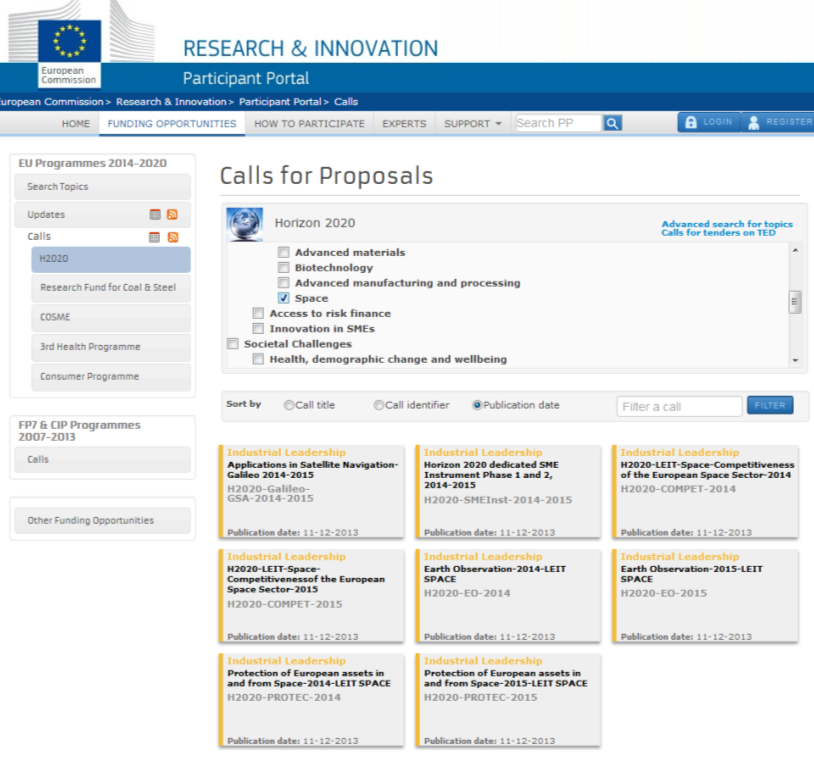 Horizon 2020 Participants Portal:

http://ec.europa.eu/research/participants/portal/desktop/en/opportunities/h2020/
H2020 Space Work Programme
Calls for proposals
Work Programme 2014-2015
Horizon 2020 Space projects 
H2020 Space Projects at REA webpage
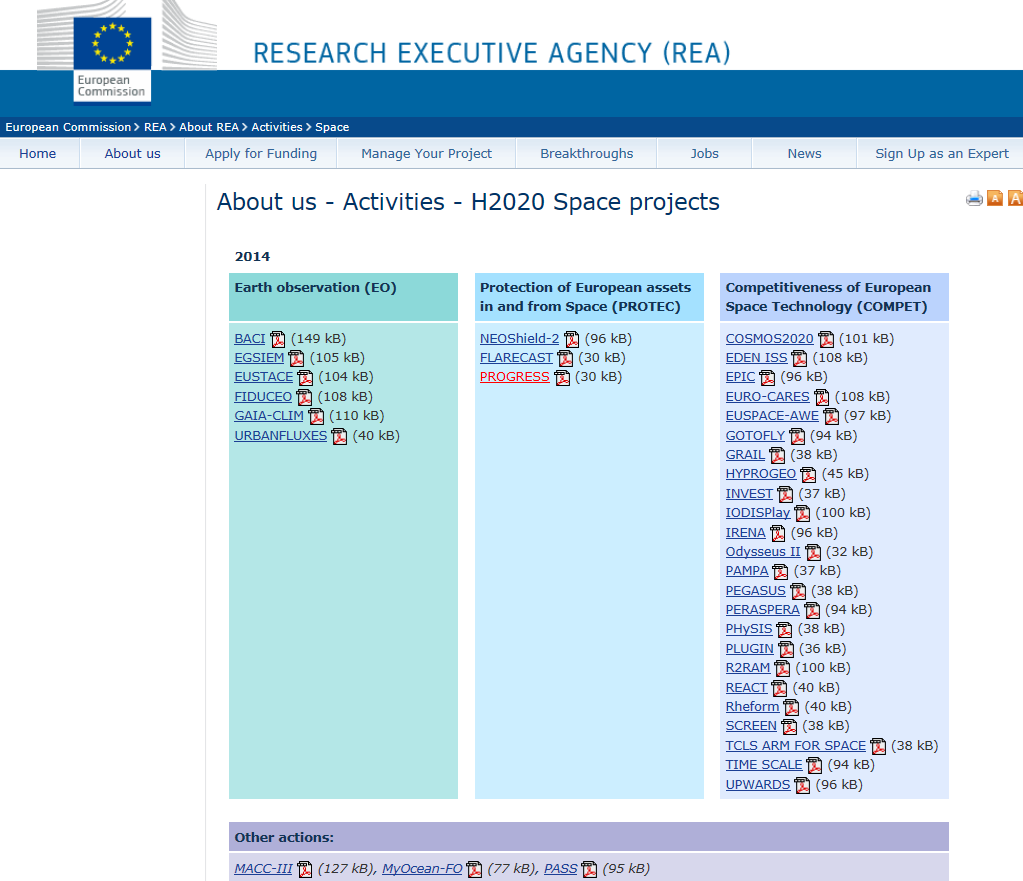 Horizon 2020 Space Info days in 2015
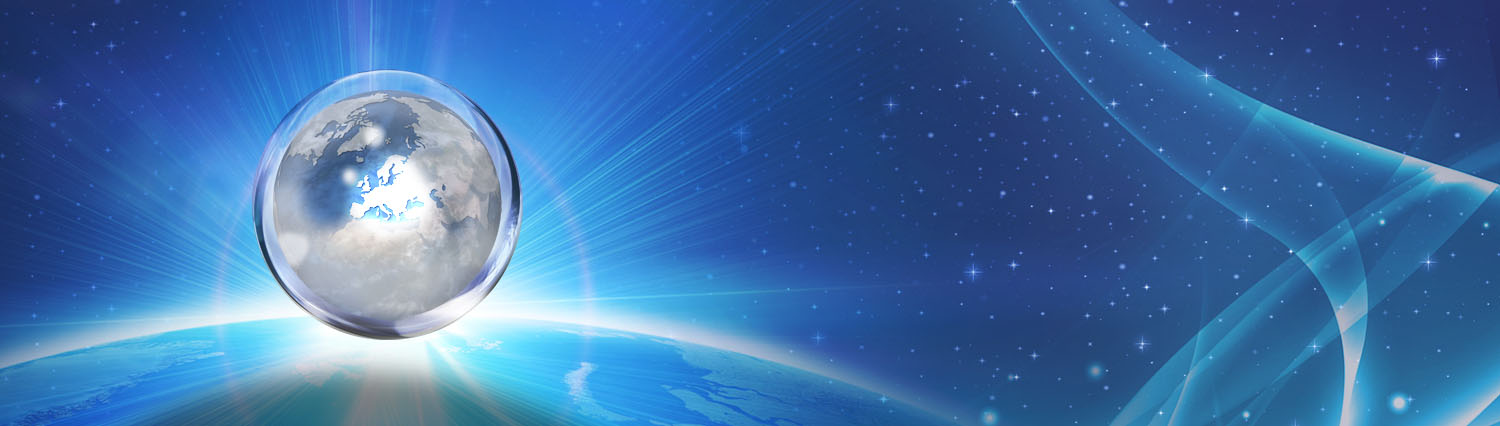 HORIZON 2020
Thank you for your attention
Space research and guidance documents
http://ec.europa.eu/growth/sectors/space/research/horizon-2020/index_en.htm

Pre-published work programme 2016-2017
https://ec.europa.eu/programmes/horizon2020/en/draft-work-programmes-2016-17